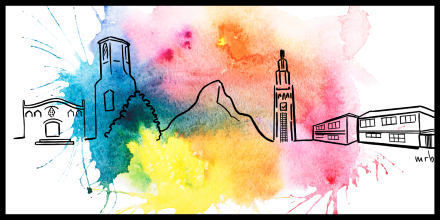 COLÒNIES DE MAR
2n ESO
Institut Montserrat Miró
17, 18 i 19 de juny 2024
ON ANEM?
Aparthotel Comptat de Sant Jordi (Platja d'Aro)
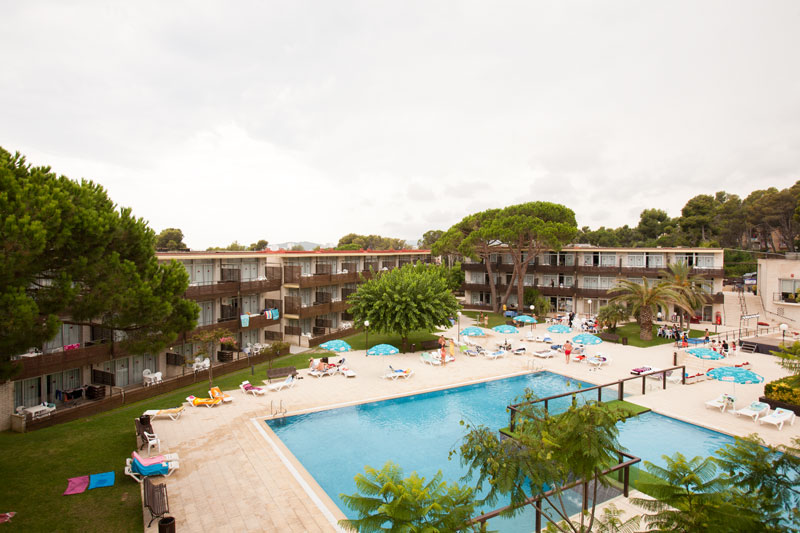 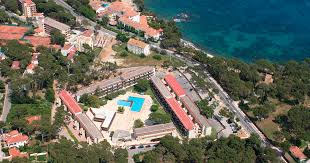 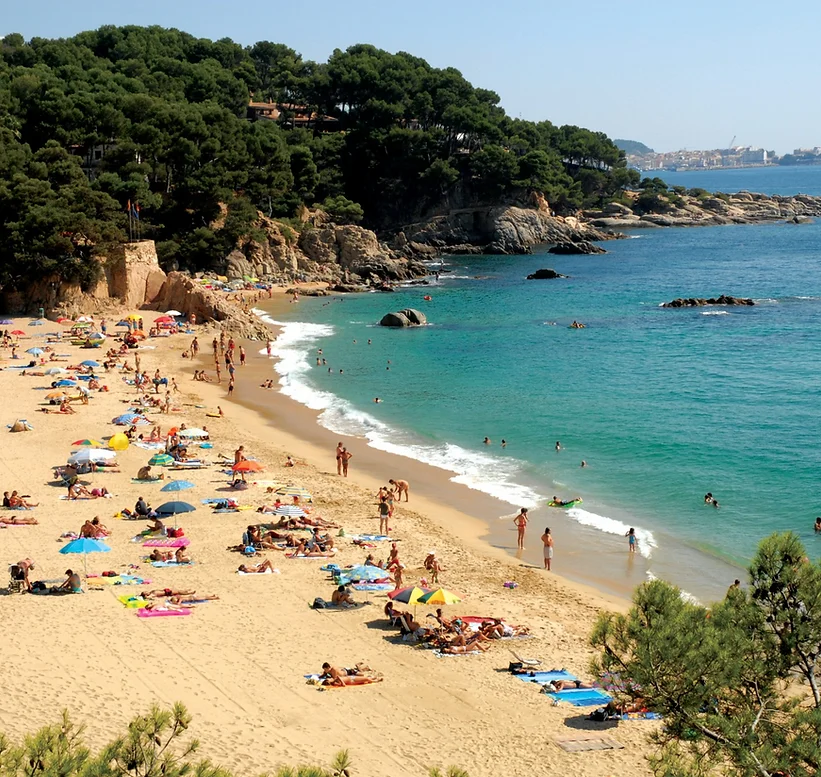 APARTAMENTS
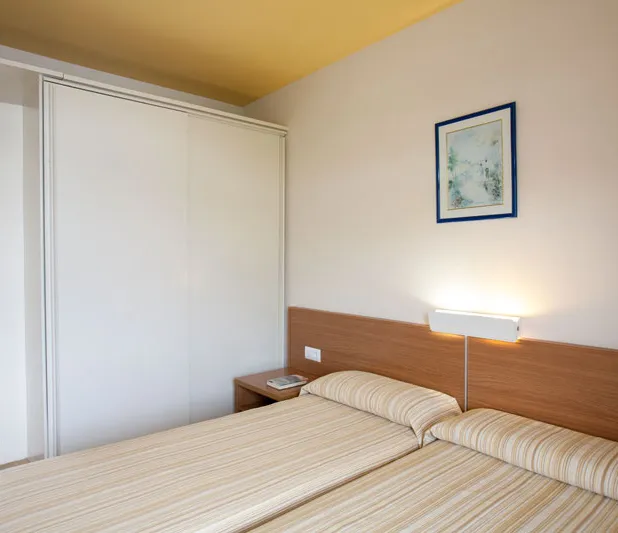 Els apartaments de l'alumnat tindran el llençol de sota i coixinera però caldrà que ells/es portin llençols/sac de dormir i tovallola.
No tindran ni TV ni estris de cuina (ganivets, forquilles, etc.) per evitar accidents.
Capacitat per a 4 persones
ACTIVITATS I PLANIFICACIÓ
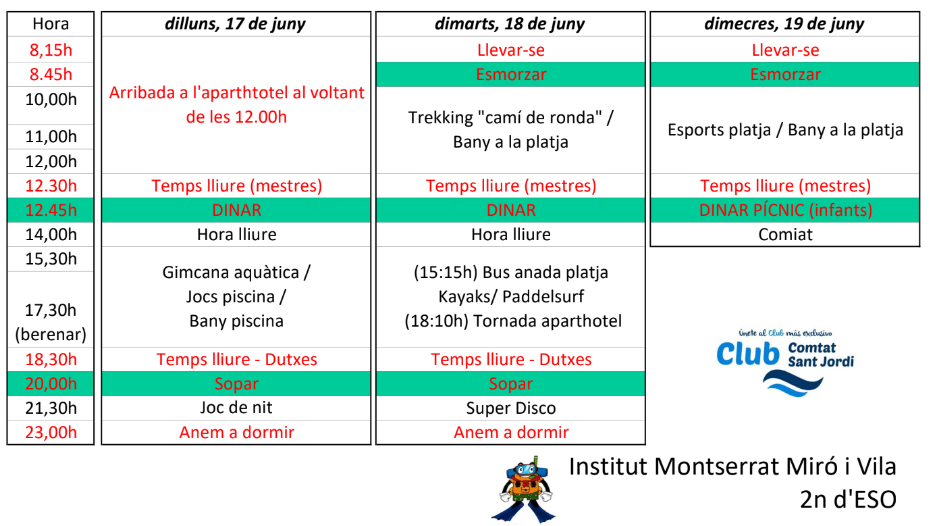 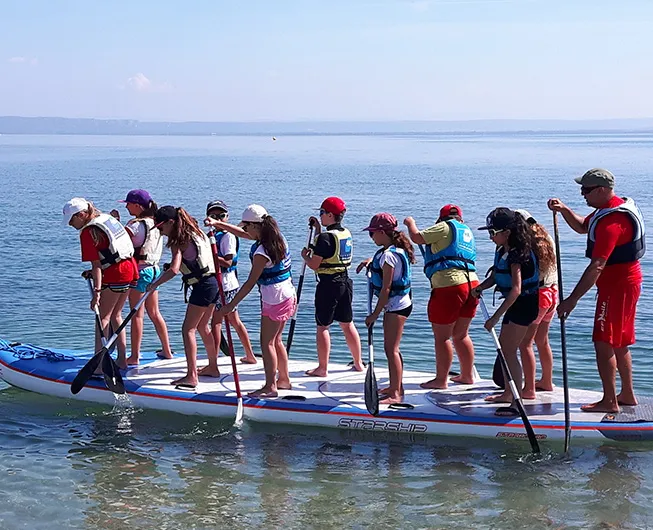 KAYAK
PADDLESURF
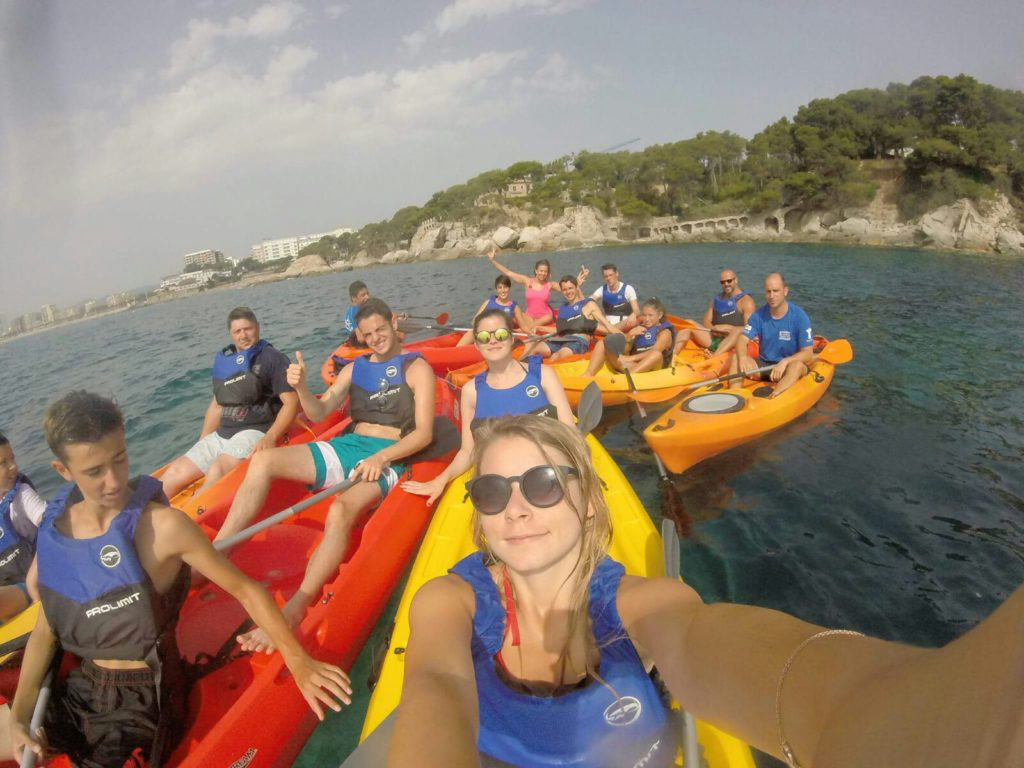 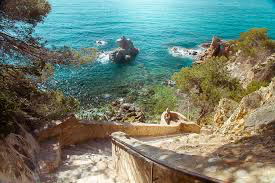 TREKKING
QUÈ CAL PORTAR?
NECESSER

Raspall de dents
 Pasta de dents
 Xampú
  
ALTRES
Cantimplora
Lot o llanterna (amb un joc de piles de recanvi)
Motxilla petita
Bossa per a la roba bruta
Banyador, tovallola de piscina i xancletes.
PER DORMIR
Sac de dormir
Pijama

MUDES DE ROBA
Una per cada dia
Una de recanvi
Roba d’abric
Roba interior
Impermeable
TOVALLOLES

Tovallola de dutxa
Tovallola de lavabo

CALÇAT (dos parells)
Còmode per caminar
i per activitats esportives
Marqueu la roba amb el nom i feu la motxilla amb el noi o noia, perquè sàpiga què s’emporta i on té les coses.
IMPORTANT
Targeta sanitària    (colònies)
Fotocòpia targeta 
(Abans del 7 de juny)
PROFESSORAT ACOMPANYANT
DANIEL CAÑETE
VICTOR MARTÍNEZ
MARINA AGUILERA
NOELIA SÁNCHEZ
NORMES
Les normes vigents seran les mateixes que al centre educatiu.
Òbviament està prohibit el consum de tabac, alcohol, drogues....   
Tampoc es permeten les begudes energètiques.
No està permès portar el telèfon mòbil, altaveus, auriculars i dispositius electrònics en general.
És imprescindible el respecte i l’educació a l’hora de dirigir-se                          a tot el personal.
Cal complir de forma estricta les normes de seguretat de totes les activitats que seran indicades pels monitors.
Cal ser puntuals a totes les activitats, inclosos els àpats.
Seguir les normes pròpies de l’aparthotel.l
NORMES
Les normes vigents seran les mateixes que al centre educatiu.
Les conductes inapropiades podran comportar el retorn de l’alumnat implicat (previ avís telefònic a les famílies) tot tenint en compte que el cost serà assumit per les famílies un cop arribats a Montcada i Reixac.
Cal portar l’esmorzar del primer dia.
No cal portar diners.
No porteu objectes personals de molt valor, cadascú ha de tenir cura de la seva custòdia i el professorat acompanyant no se’n farà responsable.
Aneu sempre en grup a l’hora de fer les activitats. 
No deixeu a cap company/a despenjat/da.
IMPORTANT
Si algun/a alumne/a pren medicació cal signar l'autorització pertinent, informar-ne i lliurar-la (degudament condicionada per al seu transport), si s’escau, al professorat acompanyant.
SORTIDA I ARRIBADA
HORA D’ARRIBADA

Dimecres 19 de juny, a les 16:00 (en funció del trànsit),  a la porta del pavelló “Miquel Poblet”
HORA DE SORTIDA

Dilluns 17 de juny, a les 9:00,  des de  l’institut.
FORMA DE CONTACTAR
El professorat acompanyant té al seu abast els telèfons de contacte amb les famílies mitjançant l’iEduca.
L’institut publicarà al seu web i a l’Instagram, quan sigui possible,              notícies sobre el desenvolupament de les colònies.
En cas d’haver de contactar amb un/a alumne/a per una urgència s’ha de trucar al telèfon de l’institut 93 564 27 81.
LOW VALUE 2
‹#›
EQUIP DOCENT 2n 

CURS 23-24
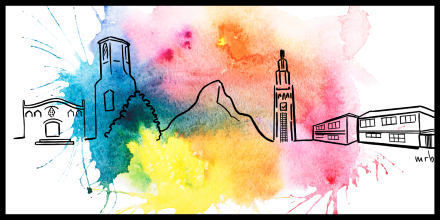